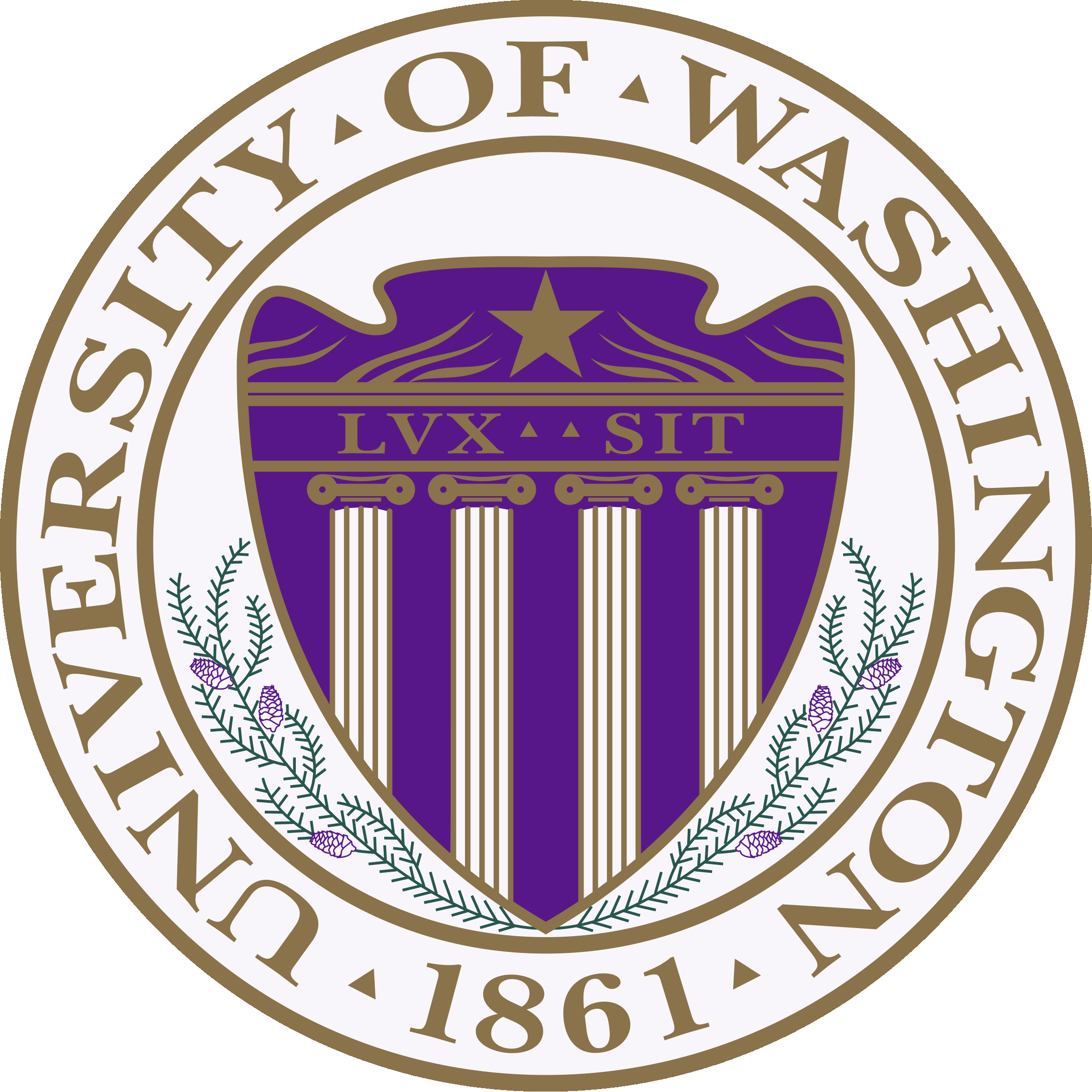 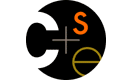 CSE332: Data AbstractionsLecture 5: Binary Heaps, Continued
Tyler Robison
Summer 2010
1
Review
10
6        2
  15        23
          12   18
45   3    7
Priority Queue ADT: insert comparable object, deleteMin
Binary heap data structure: Complete binary tree where each node has a lesser priority than its parent (greater value)
O(height-of-tree)=O(log n) insert and deleteMin operations
insert: put at new last position in tree and percolate-up
deleteMin: remove root, put last element at root and percolate-down
But: tracking the “last position” is painful and we can do better
insert
20
80
deleteMin
40
60
85
99
700
50
2
1
2
3
6
4
5
8
9
10
11
12
Clever Trick: Array Representation of Complete Binary Trees
A
From node i:
left child: i*2
right child: i*2+1
parent: i/2

(wasting index 0 is convenient)
B
C
2 * i
7
F
G
D
E
(2 * i)+1
H
I
J
K
L
└ i / 2┘
implicit (array) implementation:
12
We can use index 0 to store other info, such as the size
3
[Speaker Notes: Left child of node I = 2 * I
Right child  I = (2*i) +1
Parent of node I is at i/2 (floor)]
Judging the array implementation
Plusses:
Non-data space: just index 0 and unused space on right
In conventional tree representation, one edge per node (except for root), so n-1 wasted space (like linked lists)
Array would waste more space if tree were not complete
For reasons you learn in CSE351 / CSE378, multiplying and dividing by 2 is very fast
size is the index of the last node

Minuses:
Same might-be-empty or might-get-full problems we saw with array stacks and queues (resize by doubling as necessary)

Plusses outweigh minuses: “this is how people do it”
4
Pseudocode: insert
Note this pseudocode inserts ints, not useful data with priorities
void insert(int val) {
	if(size==arr.length-1)
    resize();  
  size++;
  i=percolateUp(size,val);
  arr[i] = val;
}
int percolateUp(int hole, 
                int val) {
  while(hole > 1 &&
        val < arr[hole/2])
    arr[hole] = arr[hole/2];
    hole = hole / 2;
  }
  return hole;
}
10
20
80
40
60
85
99
70	0
50
O(logn):  Or is it…
5
Pseudocode: deleteMin
Note this pseudocode deletes ints, not useful data with priorities
int deleteMin() {
  if(isEmpty()) throw…
  ans = arr[1];
  hole = percolateDown
          (1,arr[size]);
  arr[hole] = arr[size];
  size--;
  return ans;
}
int percolateDown(int hole,
                  int val) {
 while(2*hole <= size) {
  left  = 2*hole; 
  right = left + 1;
  if(arr[left] < arr[right]
     || right > size)
    target = left;
  else
    target = right;
  if(arr[target] < val) {
    arr[hole] = arr[target];
    hole = target;
  } else
      break;
 }
 return hole;
}
10
20
80
40
60
85
99
700
50
O(logn)
6
Example
insert: 16, 32, 4, 69, 105, 43, 2
deleteMin
7
Example: After insertion
insert: 16, 32, 4, 69, 105, 43, 2
deleteMin
2
32
4
43
16
69
105
8
Example:  After deletion
insert: 16, 32, 4, 69, 105, 43, 2
deleteMin
4
32
16
43
69
105
9
Other operations
decreaseKey: given pointer to object in priority queue (e.g., its array index), lower its priority value by p
Change priority and percolate up

increaseKey: given pointer to object in priority queue (e.g., its array index), raise its priority value by p
Change priority and percolate down

remove: given pointer to object, take it out of the queue
decreaseKey: set to -, then deleteMin

Running time for all these operations?
O(logn)
O(logn)
O(logn)
10
Insert run-time:  Take 2
Insert: Place in next spot, percUp
How high do we expect it to go?
Aside: Complete Binary Tree
Each full row has 2x nodes of parent row
1+2+4+8+…+2k= 2k+1-1
Bottom level has ~1/2 of all nodes
Second to bottom has ~1/4 of all nodes
PercUp Intuition:
Move up if value is less than parent
Inserting a random value, likely to have value not near highest, nor lowest; somewhere in middle
Given a random distribution of values in the heap, bottom row should have the upper half of values, 2nd from bottom row, next 1/4
Expect to only raise a level or 2, even if h is large
Worst case: still O(logn)
Expected case: O(1)
Of course, there’s no guarantee; it may percUp to the root
10
20
80
40
60
85
99
70	0
50
11
Build Heap
Suppose you started with n items to put in a new priority queue
Call this the buildHeap operation

create, followed by n inserts works
Only choice if ADT doesn’t provide buildHeap explicitly
O(n log n)

Why would an ADT provide this unnecessary operation?
Convenience
Efficiency: an O(n) algorithm called Floyd’s Method
12
Floyd’s Method
Use n items to make any complete tree you want
That is, put them in array indices 1,…,n

Treat it as a heap by fixing the heap-order property
Bottom-up: leaves are already in heap order, work up toward the root one level at a time
void buildHeap() {
	for(i = size/2; i>0; i--) {
    val  = arr[i];
	  hole = percolateDown(i,val);
    arr[hole] = val;
  }
}
13
Example
Say we start with 
[12,5,11,3,10,2,9,4,8,1,7,6]
In tree form for readability
Red for node not less than descendants
Heap-order violation
Notice no leaves are red
Check/fix each non-leaf bottom-up (6 steps here)
12
5
11
3
10
2
9
4
8
1
7
6
14
Example
Step 1
12
12
5
11
5
11
3
10
2
9
3
10
2
9
4
8
1
7
6
4
8
1
7
6
Happens to already be less than children (er, child)
15
Example
Step 2
12
12
5
11
5
11
3
10
2
9
3
1
2
9
4
8
1
7
6
4
8
10
7
6
Percolate down (notice that moves 1 up)
16
Example
Step 3
12
12
5
11
5
11
3
1
2
9
3
1
2
9
4
8
10
7
6
4
8
10
7
6
Another nothing-to-do step
17
Example
Step 4
12
12
5
11
5
2
3
1
2
9
3
1
6
9
4
8
10
7
6
4
8
10
7
11
Percolate down as necessary (steps 4a and 4b)
18
Example
Step 5
12
12
5
2
1
2
3
1
6
9
3
5
6
9
4
8
10
7
11
4
8
10
7
11
19
Example
Step 6
12
1
1
2
3
2
3
5
6
9
4
5
6
9
4
8
10
7
11
12
8
10
7
11
20
But is it right?
“Seems to work”
Let’s prove it restores the heap property (correctness)
Then let’s prove its running time (efficiency)
void buildHeap() {
	for(i = size/2; i>0; i--) {
    val  = arr[i];
	  hole = percolateDown(i,val);
    arr[hole] = val;
  }
}
21
Correctness
void buildHeap() {
	for(i = size/2; i>0; i--) {
    val  = arr[i];
	  hole = percolateDown(i,val);
    arr[hole] = val;
  }
}
Loop Invariant: For all j>i, arr[j] is less than its children
True initially: If j > size/2, then j is  a leaf
Otherwise its left child would be at position > size
True after one more iteration: loop body and percolateDown make arr[i] less than children without breaking the property for any descendants
So after the loop finishes, all nodes are less than their children: Equivalent to the heap ordering property
22
Efficiency
void buildHeap() {
	for(i = size/2; i>0; i--) {
    val  = arr[i];
	  hole = percolateDown(i,val);
    arr[hole] = val;
  }
}
Easy argument:  buildHeap is O(n log n) where n is size
size/2 loop iterations
Each iteration does one percolateDown, each is O(log n)

This is correct, but there is a more precise (“tighter”) analysis of the algorithm…
23
Efficiency
void buildHeap() {
	for(i = size/2; i>0; i--) {
    val  = arr[i];
	  hole = percolateDown(i,val);
    arr[hole] = val;
  }
}
Better argument:  buildHeap is O(n) where n is size
size/2 total loop iterations: O(n)
1/2 the loop iterations percolate at most 1 step
1/4 the loop iterations percolate at most 2 steps
1/8 the loop iterations percolate at most 3 steps
…
((1/2) + (2/4) + (3/8) + (4/16) + (5/32) + …) < 2  (page 4 of Weiss)
So at most 2(size/2) total percolate steps: O(n)
24
Lessons from buildHeap
Without buildHeap, our ADT already let clients implement their own in (n log n) worst case
Worst case is inserting lower priority values later

By providing a specialized operation internally (with access to the data structure), we can do O(n) worst case
Intuition: Most data is near a leaf, so better to percolate down

Can analyze this algorithm for:
Correctness: Non-trivial inductive proof using loop invariant
Efficiency:
First analysis easily proved it was O(n log n)
A “tighter” analysis shows same algorithm is O(n)
25
What we’re skipping (see text if curious)
d-heaps: have d children instead of 2
Makes heaps shallower
Approximate height of a complete d-ary tree with n nodes?
How does this affect the asymptotic run-time (for small d’s)?
Aside:  How would we do a ‘merge’ for 2 binary heaps?
Answer: Slowly; have to buildHeap; O(n) time
Will always have to copy over data from one array
Different data structures for priority queues that support a logarithmic time merge operation (impossible with binary heaps)
Leftist heaps, skew heaps, binomial queue:  Insert & deleteMin defined in terms of merge, which is logn
Special case: How might you merge binary heaps if one heap is much smaller than the other?
26